Unit 8　Save Our World
Protect Our Environment
WWW.PPT818.COM
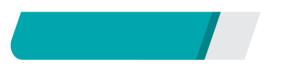 课前自主预习
Lesson 46　 Protect Our Environment
漏；渗漏	    leaky
龙头；阀门
啤酒
truck
回收利用	 recycle
factory	factories
不像；与……不同		 like
Lesson 46　 Protect Our Environment
再三地；反复地
浪费很多
被制成……
实际上
forget to do sth.
make a difference to…
Lesson 46　 Protect Our Environment
try 	       to 	                save
check 	             to 	   make 	     sure
forget 		to
turn 	     off
Lesson 46　 Protect Our Environment
In 	       fact
		
		                         make 		a 	      big 	difference 	   to
It’s				to  	 protect
Lesson 46　 Protect Our Environment
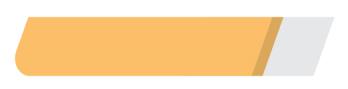 课堂互动探究
词汇点睛
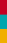 ● 	again and again  再三地；反复地
[观察] We use them again and again, or we put other garbage in them. 我们反复地使用它们，或者把其他的垃圾放在里面。
[探究] again and again 意为“再三地；反复地”。and连接两个相同的________， 表示动作的延续。
副词
Lesson 46　 Protect Our Environment
活学活用
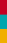 根据汉语提示完成句子
The little boy asked the same question ________________(反复地)．
again and again
Lesson 46　 Protect Our Environment
句型透视
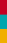 ●	I try to save water in many ways. 
我尽力用多种方式节约用水。
[探究] try的常用搭配：
Lesson 46　 Protect Our Environment
Lesson 46　 Protect Our Environment
活学活用
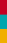 (1)单项填空
     2017·乐山—I didn't hear you come in just now.
     —That's good. I tried ________ the baby up.
      A．to wake　                B．not to wake
      C．waking
B
【解析】句意：“刚才我没有听见你进来。”“很好。我尽力不去吵醒宝宝。”try not to do sth.意为“尽力不去做某事”。故选B。
Lesson 46　 Protect Our Environment
活学活用
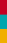 (2)根据汉语意思完成句子
     让我试一试吧。 
      Let me ________ ________ ________．
have 	   a 	    try